ЗАКАЛИВАНИЕ  В ДЕТСКОМ САДУ
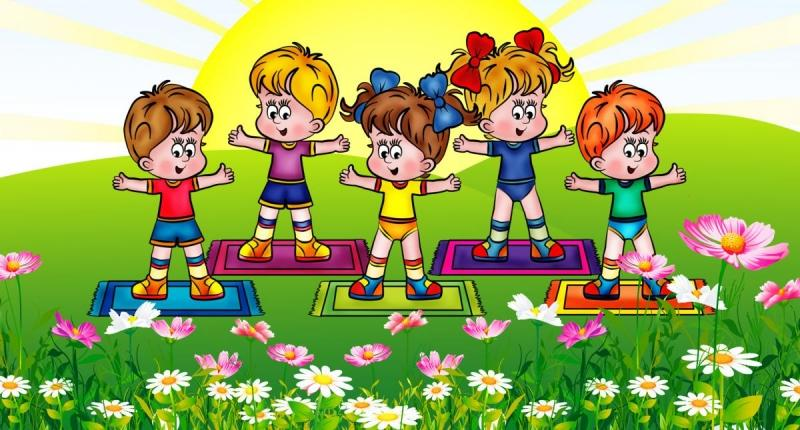 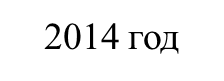 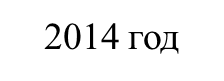 Закаливание в детском саду – один из действенных методов укрепления  иммунитета и профилактики заболеваний.
Цель закаливания– тренировка защитных сил организма, выработка способности быстро адаптироваться к новым условиям.
Основная задача: осуществлять комплексный подход к оздоровлению дошкольника средствами природы с учетом уровня его индивидуального здоровья при активном включении ребенка в процесс его формирования.
Принципы закаливания:
1.Систематичнось использования закаливающих процедур
2.Постепенность увеличение силы раздражающего воздействия
3. Последовательность в проведении закаливающих процедур
4. Учёт индивидуальных особенностей ребенка и состояние его здоровья
5.Комплексность воздействия природных факторов
6.Положительно – эмоциональное отношение ребенка к закаливающим процедурам
Противопоказания
• если еще не прошло пяти дней после заболевания или профилактической прививки, 

• если еще не прошло двух недель после обострения хронического заболевания, 

• повышенная температура у ребенка вечером, 

• страх у ребенка перед закаливанием.
Формы  закаливания:
ВОДА
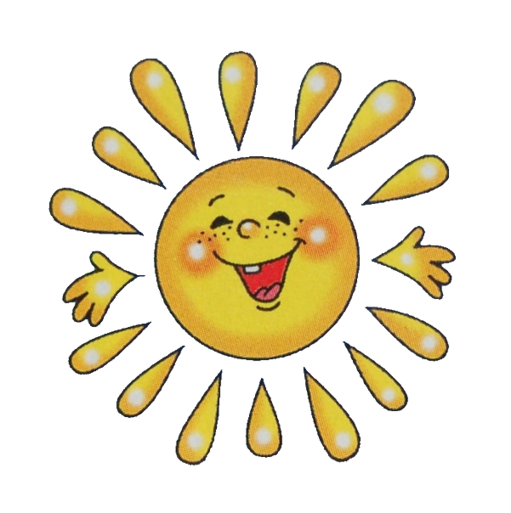 СОЛНЦЕ
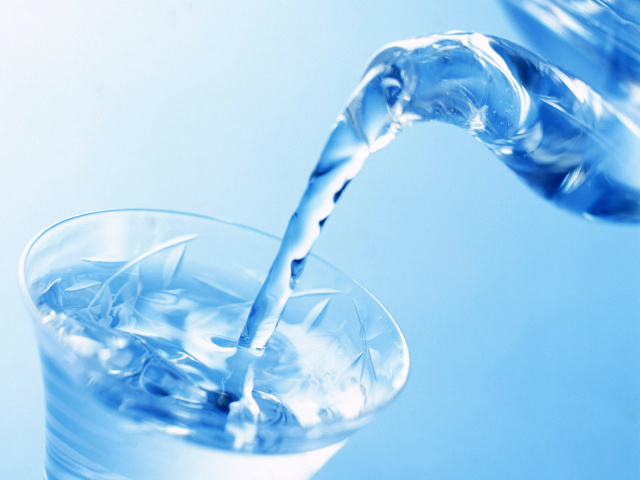 ВОЗДУХ
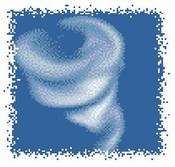 Закаливание солнцем
ИГРЫ В ТЕНИ
СОЛНЕЧНЫЕ ВАННЫ
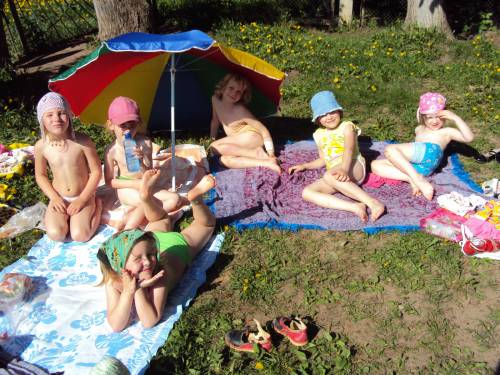 ЗАКАЛИВАНИЕ ВОЗДУХОМ
ПРОГУЛКИ НА СВЕЖЕМ ВОЗДУХЕ
ФИЗКУЛЬТУРНЫЕ ЗАНЯТИЯ НА ВОЗДУХЕ
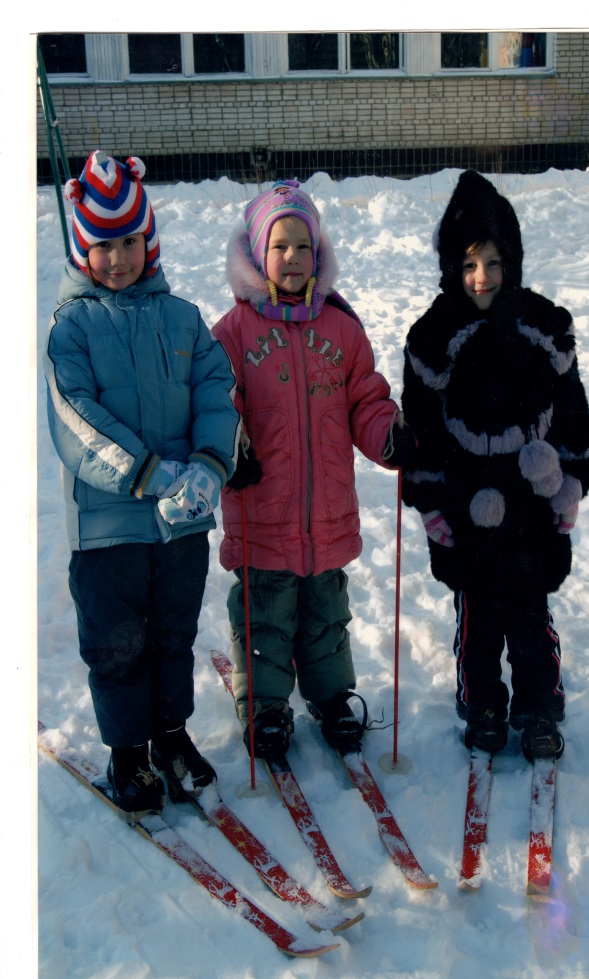 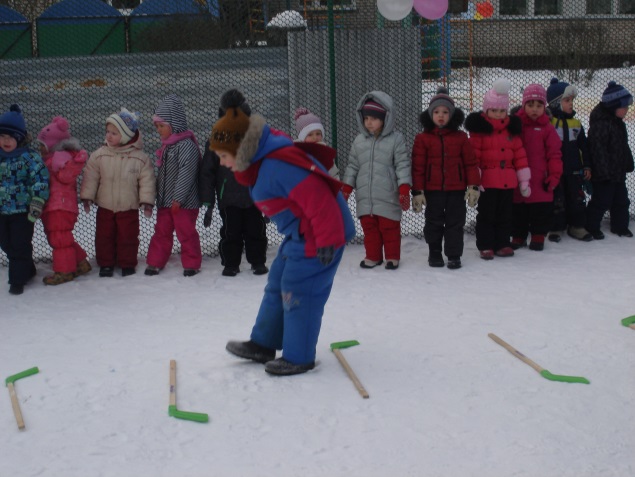 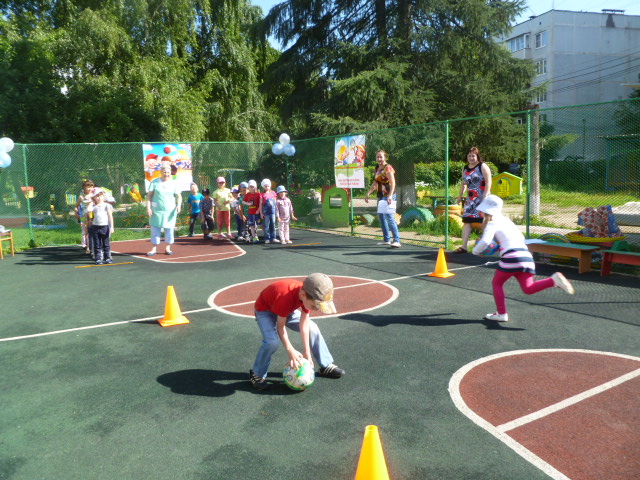 ПРИЕМ ДЕТЕЙ НА УЛИЦЕ И УТРЕННЯЯ ГИМНАСТИКА НА УЛИЦЕ (С МАЯ ПО СЕНТЯБРЬ)
КОНТРАСТНЫЕ ВОЗДУШНЫЕ ВАННЫ ПОСЛЕ СНА
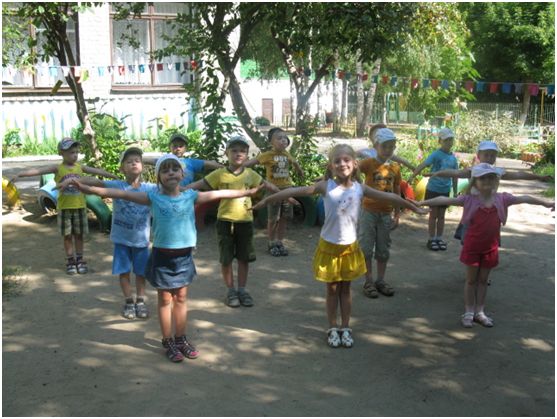 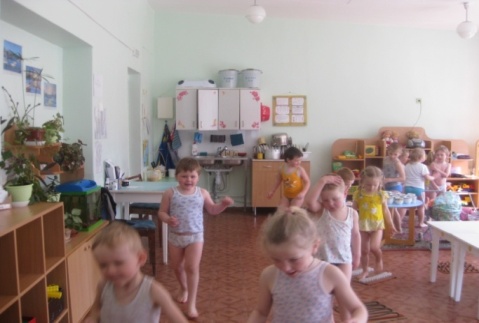 РЕЖИМ ПРОВЕТРИВАНИЯ
ДНЕВНОЙ  СОН С ОТКРЫТОЙ ФРАМУГОЙ
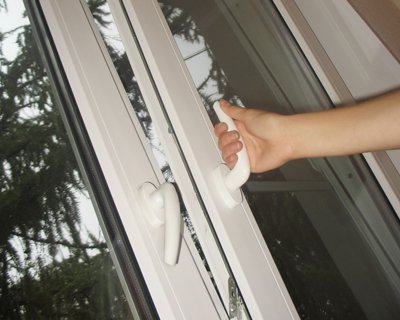 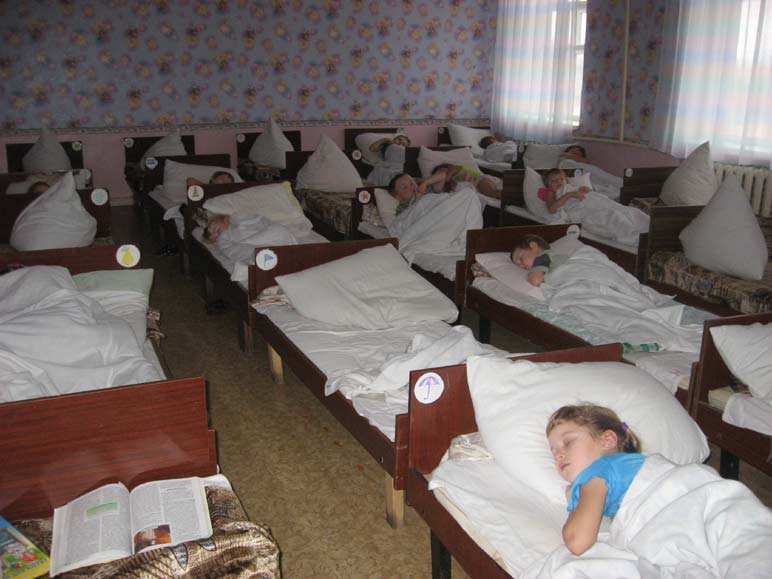 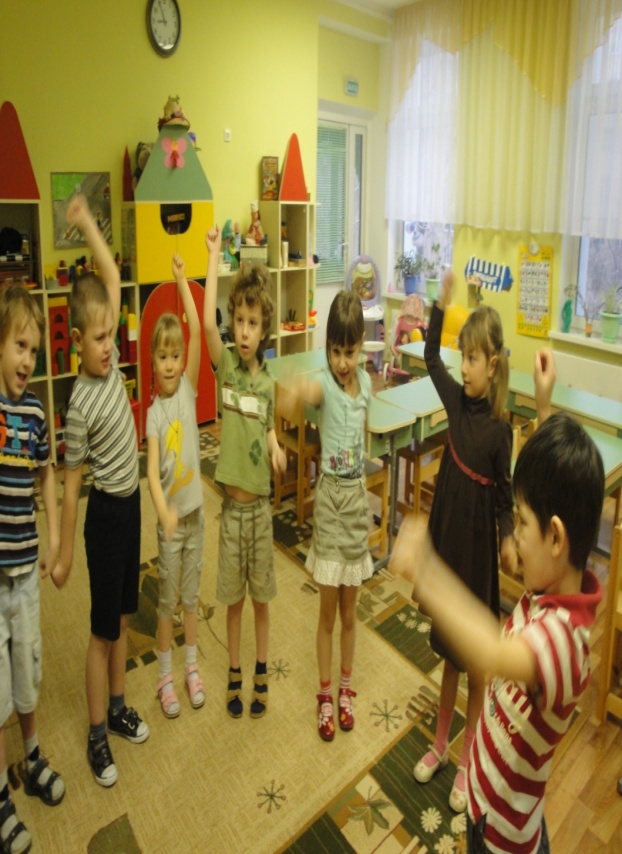 ОБЛЕГЧЕННАЯ ОДЕЖДА В ГРУППЕ
ГИМНАСТИКА ПОСЛЕ СНА
ХОЖДЕНИЕ БОСИКОМ ПО МАССАЖНЫМ КОВРИКАМ
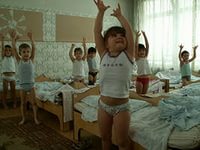 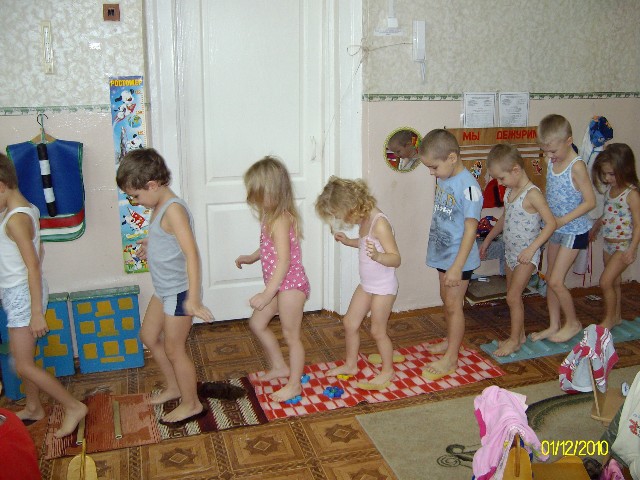 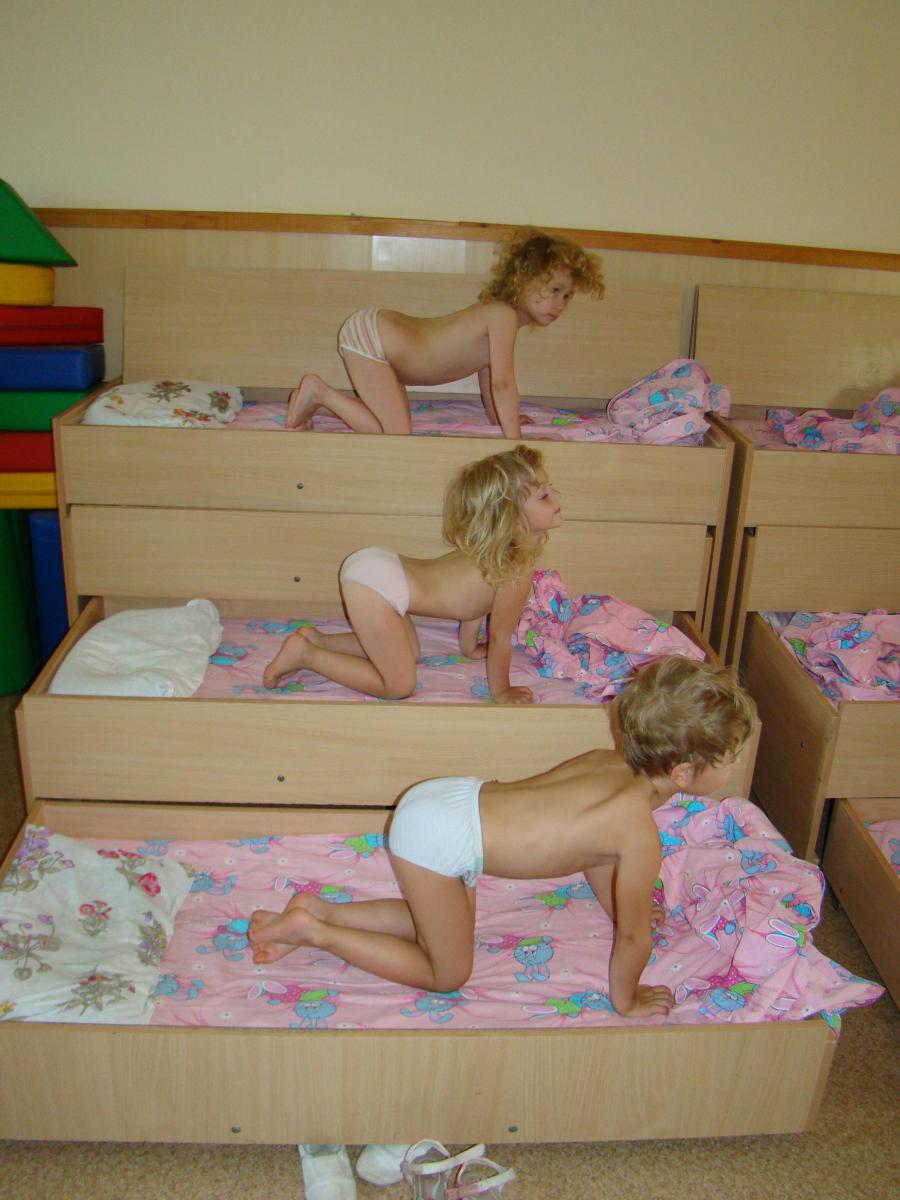 ЗАКАЛИВАНИЕ ВОДОЙ
УМЫВАНИЕ
ПОЛОСКАНИЕ РТА И ГОРЛА
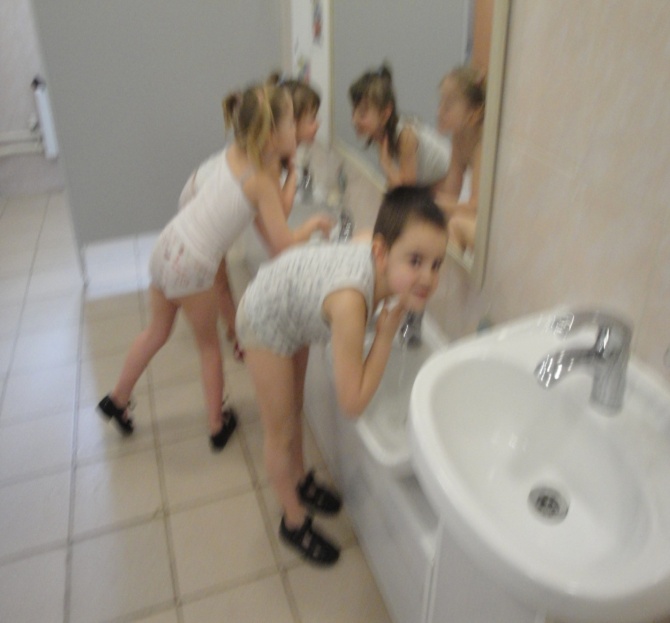 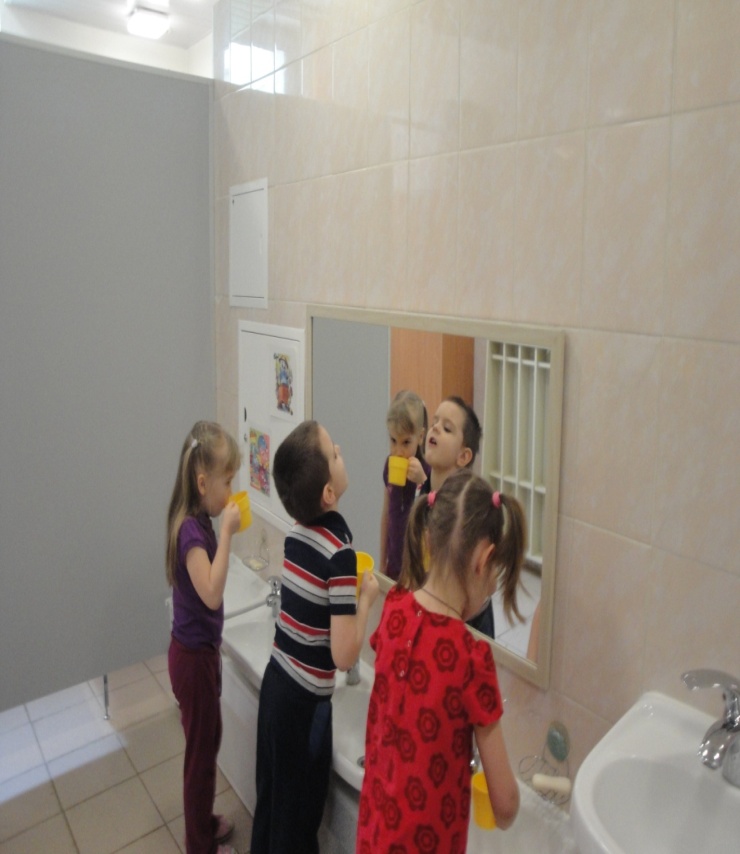 КОНТРАСТНОЕ ОБЛИВАНИЕ РУК ПО ЛОКОТЬ
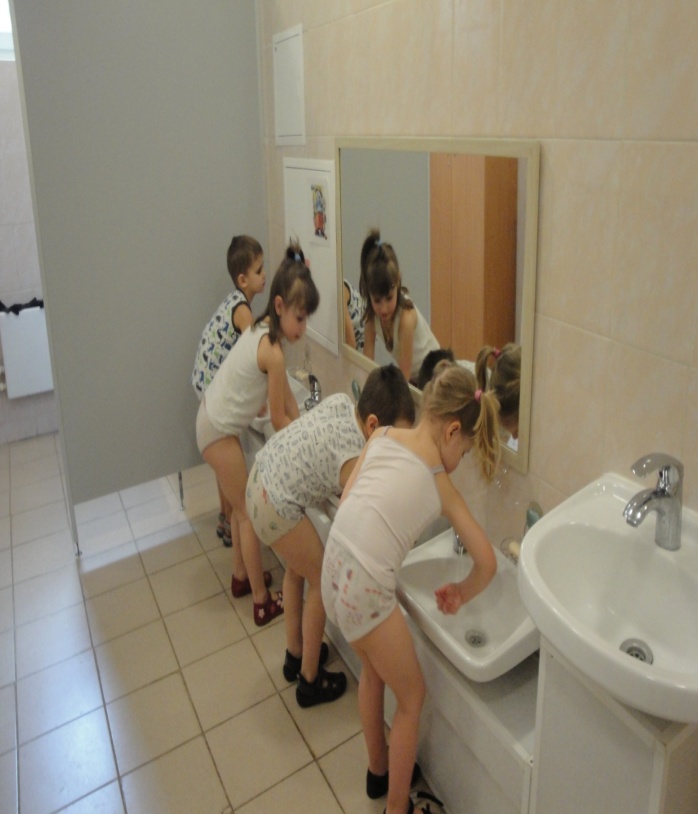 ВЛАЖНЫЕ ОБТИРАНИЯ
КОНТРАСТНЫЕ ОБЛИВАНИЯ НОГ
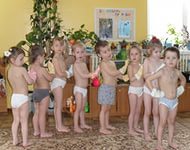 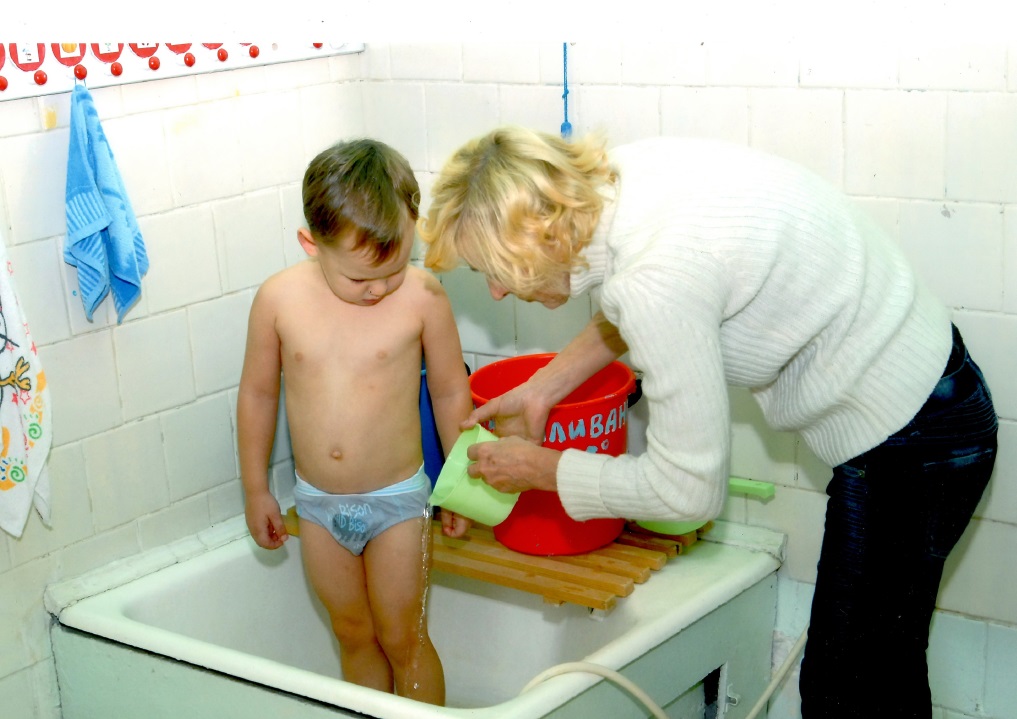 КУПАНИЕ В БАССЕЙНЕ ЛЕТОМ
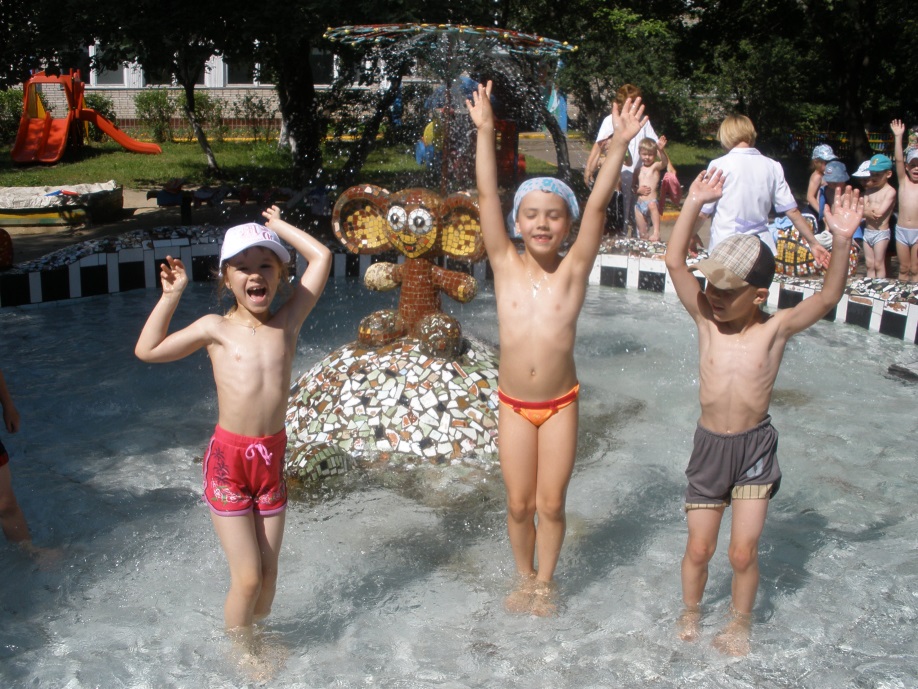 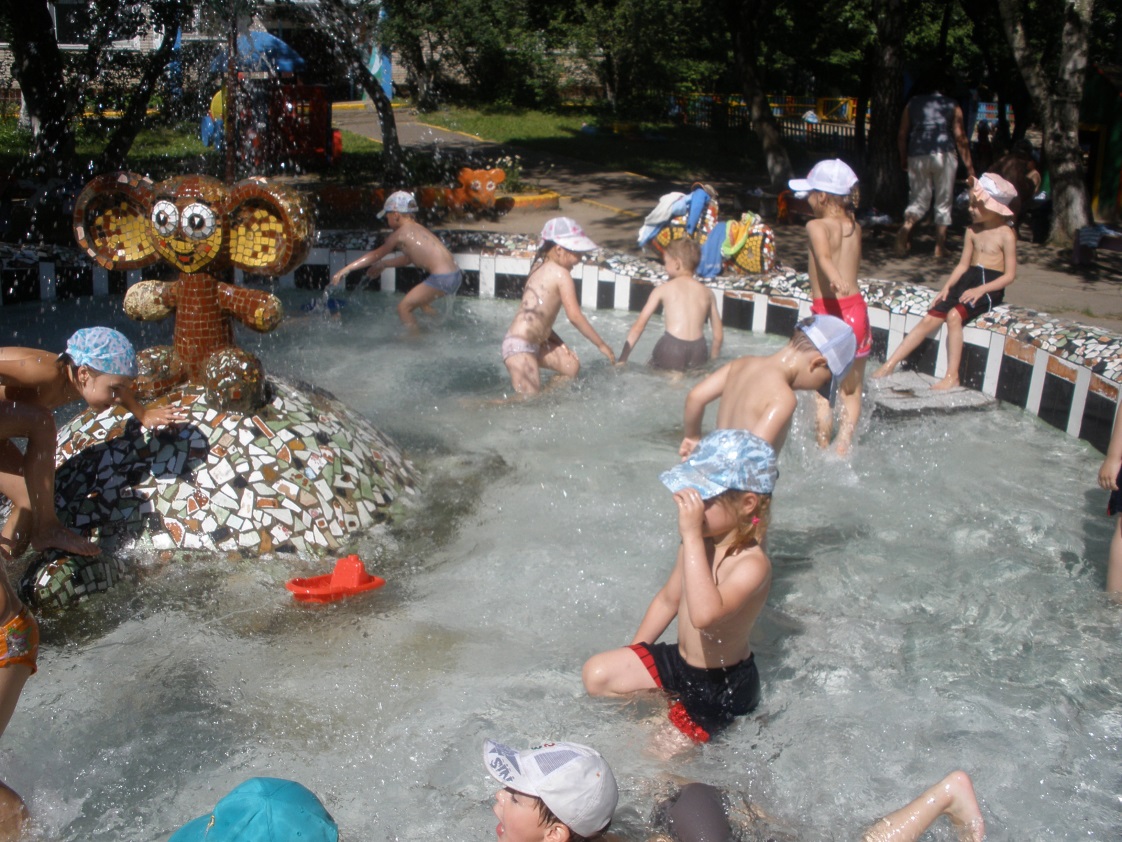 КИСЛОРОДНЫЙ КОКТЕЙЛЬ
ФИТОЧАИ
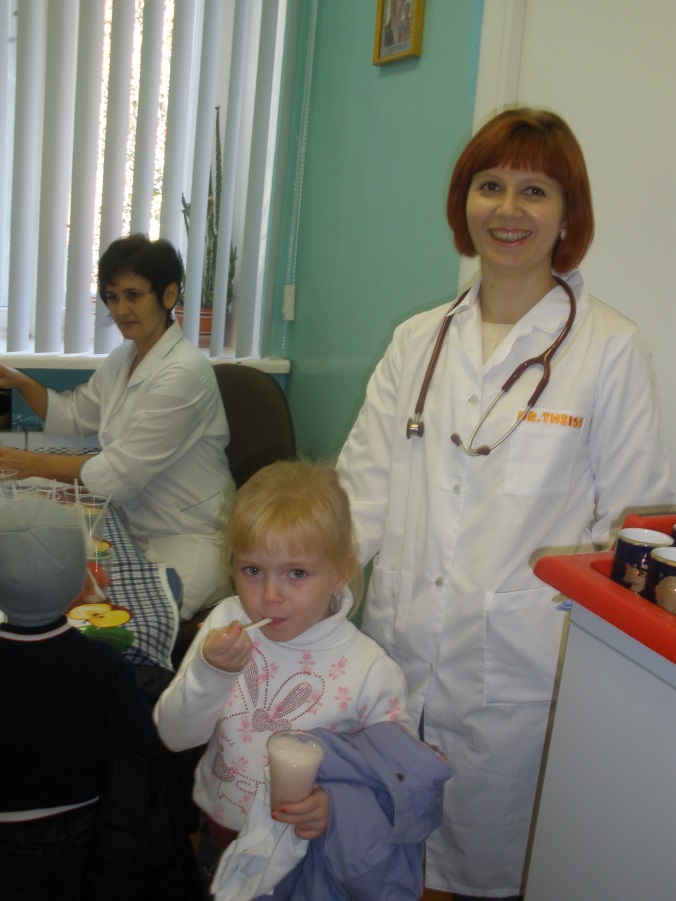 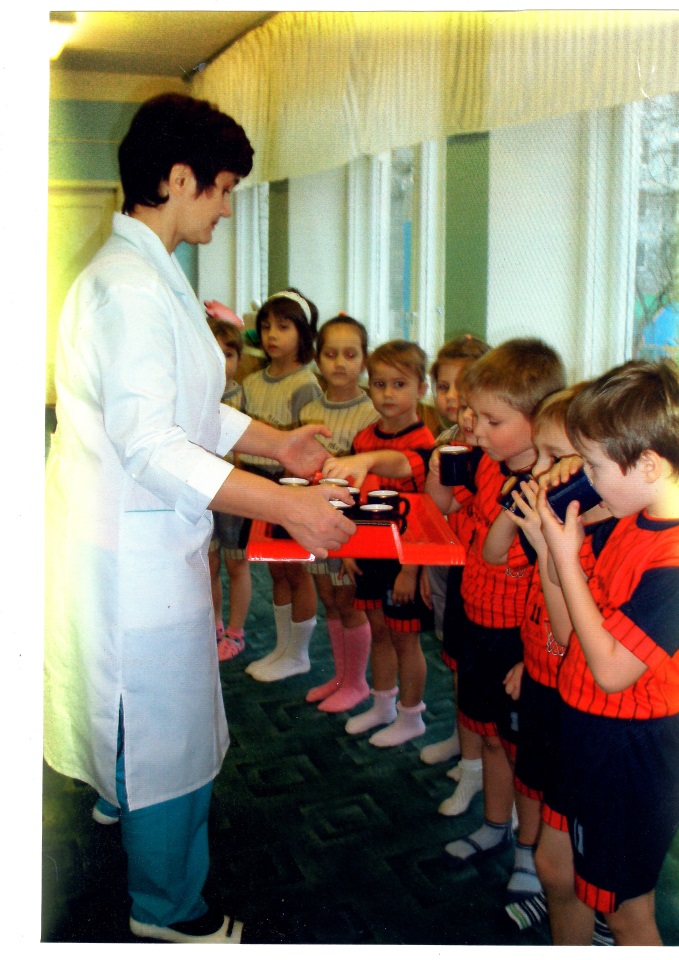 МАССАЖ
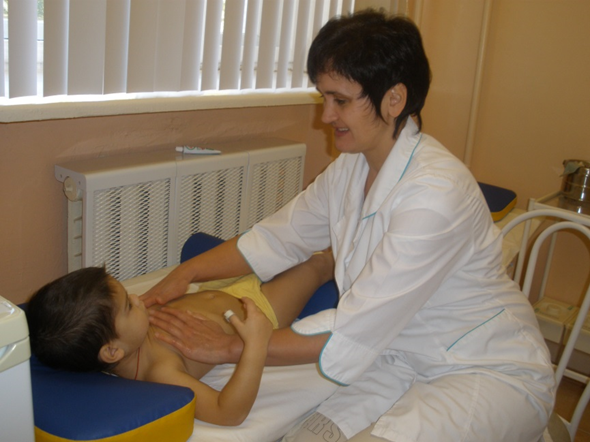 По каким признакам определить, эффективно ли закаливание?
1) Настроение – жизнерадостное, спокойное, ребенок нормально реагирует   на окружающее.

2) Самочувствие   -  бодрое, ребенок всегда   готов к действию, активно участвует во всех играх и занятиях.

3) Утомляемость – нормальная, наблюдается умеренная усталость.  

4) Аппетит  - хороший, активно ест все предлагаемые  блюда, во время еды не отвлекается.

5) Сон – спокойный, глубокий, засыпает быстро          (через 5 – 15 мин.), время сна отмечается расслабления  мышц, ребенок не пробуждается от звука и света.
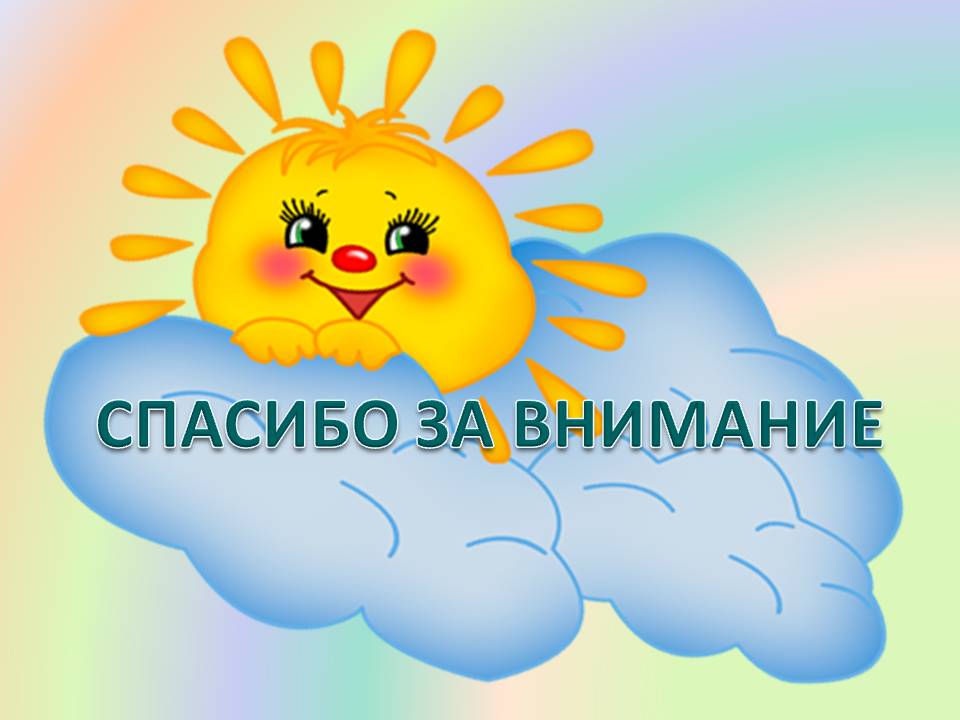 СПАСИБО ЗА ВНИМАНИЕ !